The Process That Feeds the Biosphere
Photosynthesis is the process that converts solar energy into chemical energy
Directly or indirectly, photosynthesis nourishes almost the entire living world
© 2016 Pearson Education, Inc.
Autotrophs sustain themselves without eating anything derived from other organisms
Autotrophs are the producers of the biosphere, producing organic molecules from CO2 and other inorganic molecules
Almost all plants are photoautotrophs, using the energy of sunlight to make organic molecules
© 2016 Pearson Education, Inc.
Figure 8.1
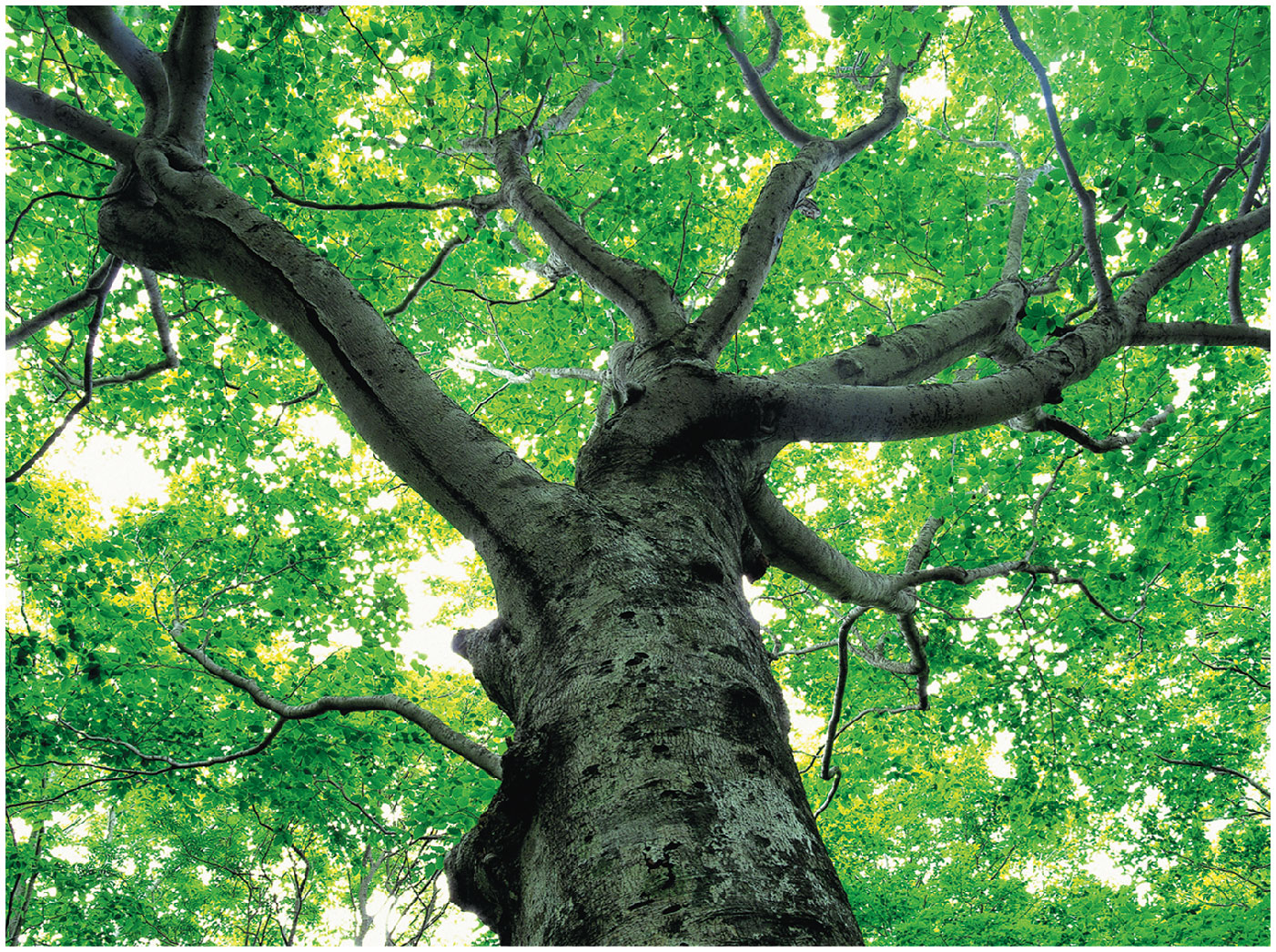 © 2016 Pearson Education, Inc.
[Speaker Notes: Figure 8.1 How does sunlight help build the trunk, branches, and leaves of this broadleaf tree?]
Heterotrophs obtain their organic material from other organisms
Heterotrophs are the consumers of the biosphere
Almost all heterotrophs, including humans, depend on photoautotrophs for food and O2
© 2016 Pearson Education, Inc.
Photosynthesis occurs in plants, algae, certain other protists, and some prokaryotes
These organisms feed not only themselves but also most of the living world
© 2016 Pearson Education, Inc.
Figure 8.2
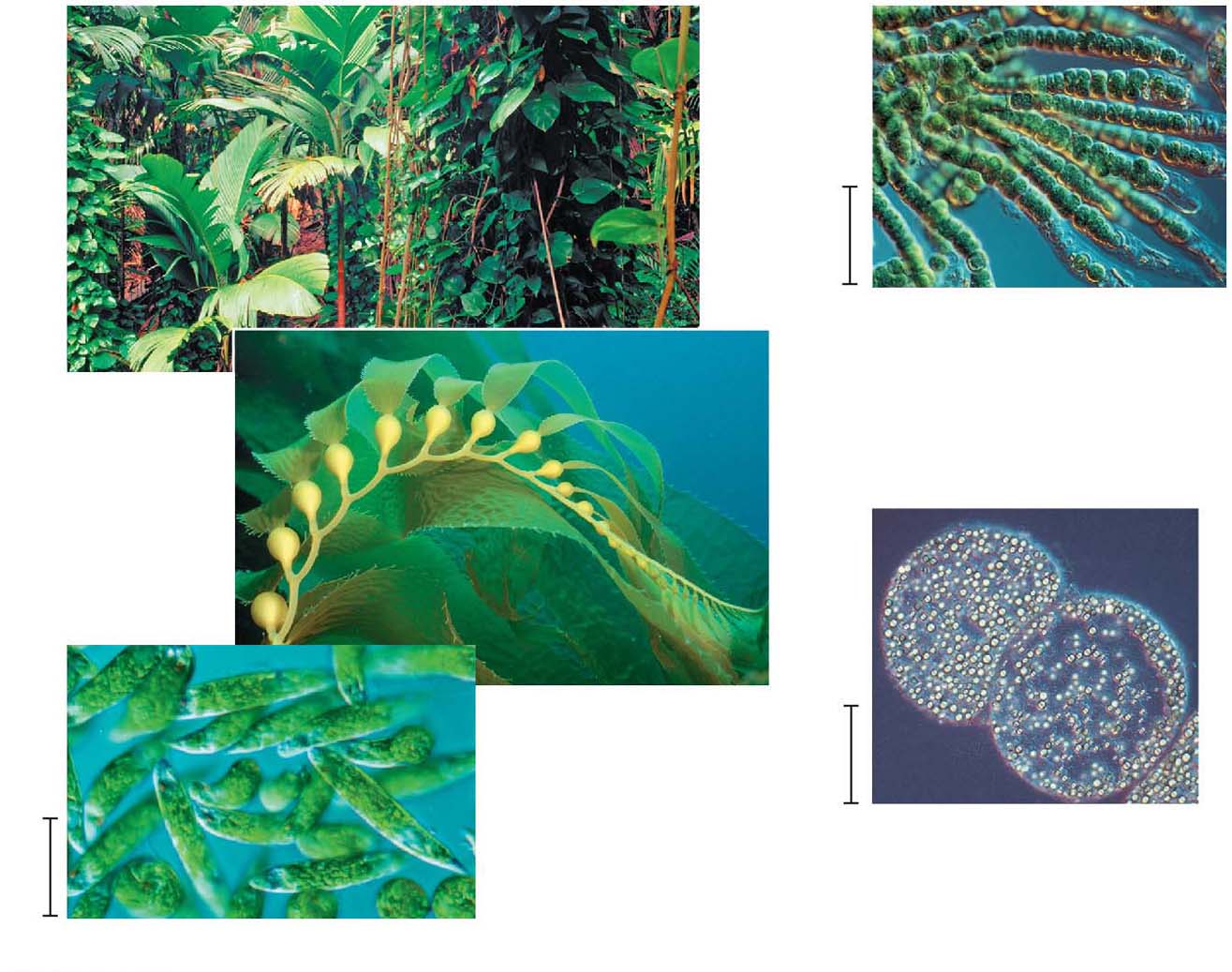 40 mm
(d) Cyanobacteria
(a) Plants
(b)	Multicellularalga
1 mm
10 mm
(e) Purple sulfurbacteria
(c) Unicellular eukaryotes
© 2016 Pearson Education, Inc.
[Speaker Notes: Figure 8.2 Photoautotrophs]
Concept 8.1: Photosynthesis converts light energy to the chemical energy of food
The structural organization of photosynthetic cells includes enzymes and other molecules grouped together in a membrane
This organization allows for the chemical reactions of photosynthesis to proceed efficiently
Chloroplasts are structurally similar to and likely evolved from photosynthetic bacteria
© 2016 Pearson Education, Inc.
Chloroplasts: The Sites of Photosynthesis in Plants
Leaves are the major locations of photosynthesis
Their green color is from chlorophyll, the green pigment within chloroplasts
Chloroplasts are found mainly in cells of the mesophyll, the interior tissue of the leaf
Each mesophyll cell contains 30–40 chloroplasts
© 2016 Pearson Education, Inc.
CO2 enters and O2 exits the leaf through microscopic pores called stomata
The chlorophyll is in the membranes of thylakoids (connected sacs in the chloroplast); thylakoids may be stacked in columns called grana
Chloroplasts also contain stroma, a dense interior fluid
© 2016 Pearson Education, Inc.
Figure 8.3
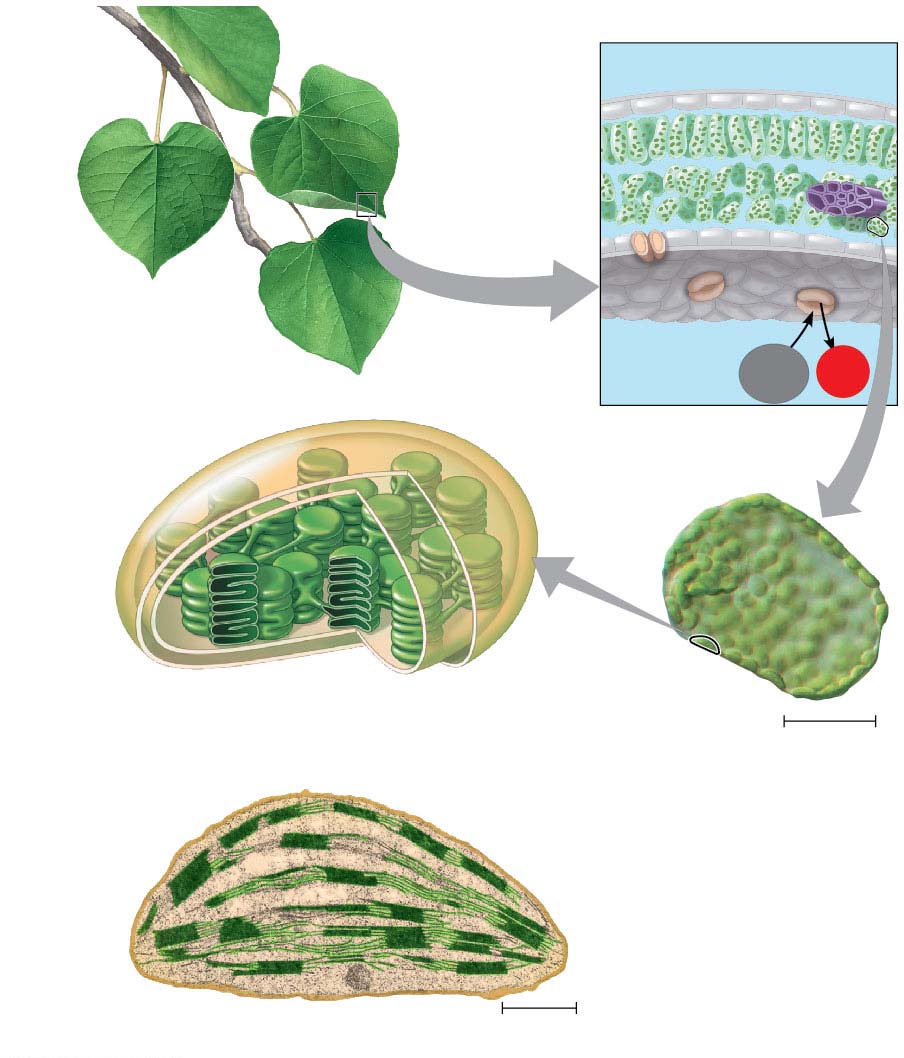 Leaf cross section
Vein
Chloroplasts
Mesophyll
Stomata
O2
CO2
Chloroplast
Mesophyll
cell
Outer
membrane
Thylakoid
Intermembrane
space
Thylakoid
space
20 mm
Stroma  Granum
Inner
membrane
Chloroplast
1 mm
© 2016 Pearson Education, Inc.
[Speaker Notes: Figure 8.3 Zooming in on the location of photosynthesis in a plant]
Figure 8.3-1
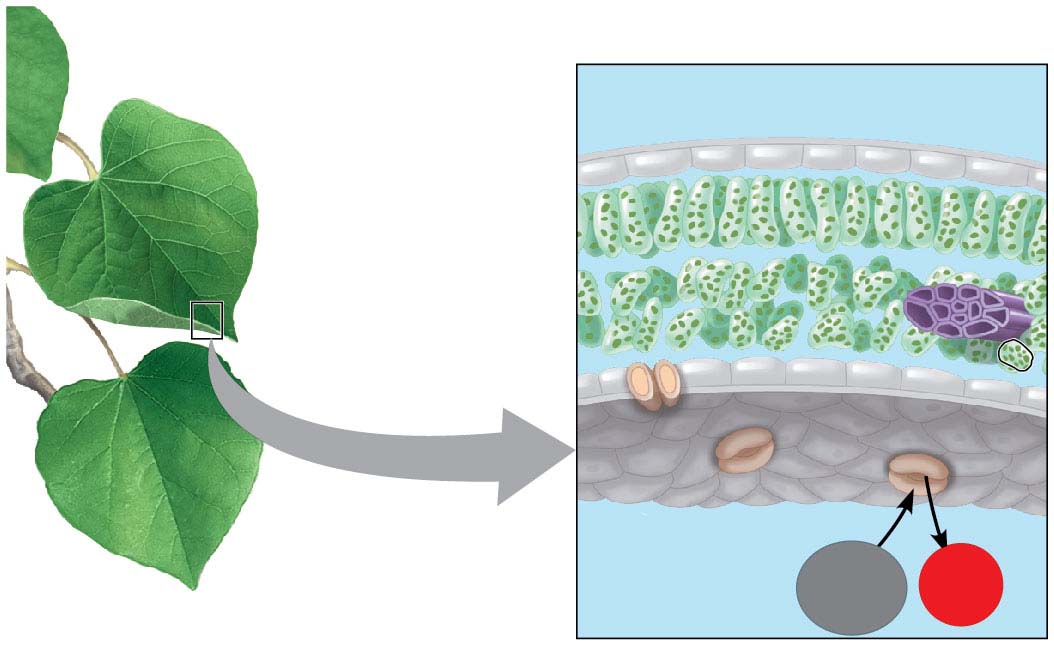 Leaf cross section
Chloroplasts
Vein
Mesophyll
Stomata
O2
CO2
© 2016 Pearson Education, Inc.
[Speaker Notes: Figure 8.3-1 Zooming in on the location of photosynthesis in a plant (part 1: leaf cross section)]
Figure 8.3-2
Chloroplast
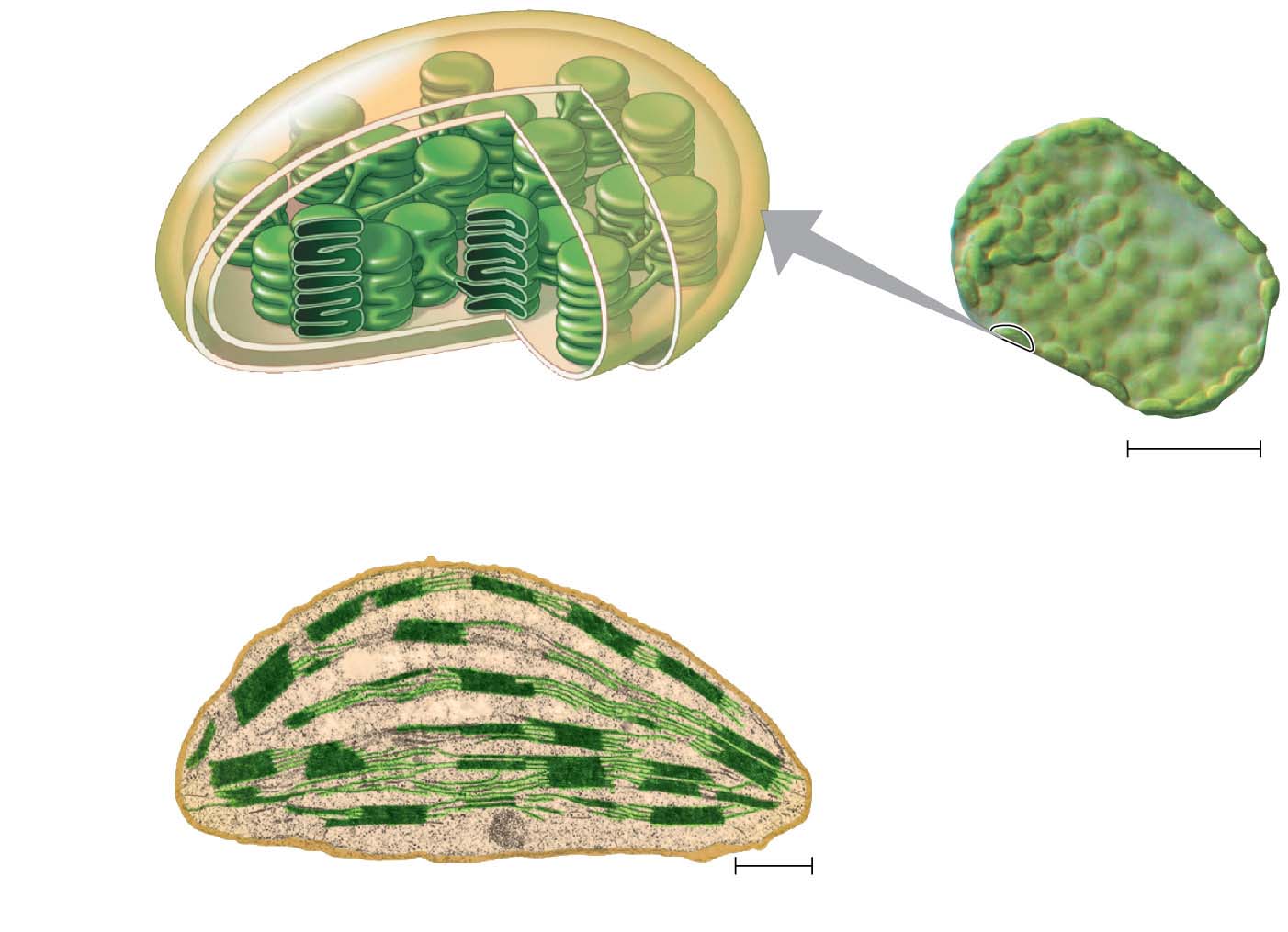 Mesophyll cell
Outer
membrane
Thylakoid
Intermembrane
space
Thylakoid
space
20 mm
Stroma
Granum
Inner
membrane
Chloroplast
1 mm
© 2016 Pearson Education, Inc.
[Speaker Notes: Figure 8.3-2 Zooming in on the location of photosynthesis in a plant (part 2: chloroplast)]
Tracking Atoms Through Photosynthesis: Scientific Inquiry
Photosynthesis is a complex series of reactions that can be summarized as the following equation
6 CO2  12H2O  Light energy  C6H12O6  6 O2  6 H2O
© 2016 Pearson Education, Inc.
The Splitting of Water
Chloroplasts split H2O into hydrogen and oxygen, incorporating the electrons of hydrogen into sugar molecules and releasing oxygen as a by-product
© 2016 Pearson Education, Inc.
Figure 8.4
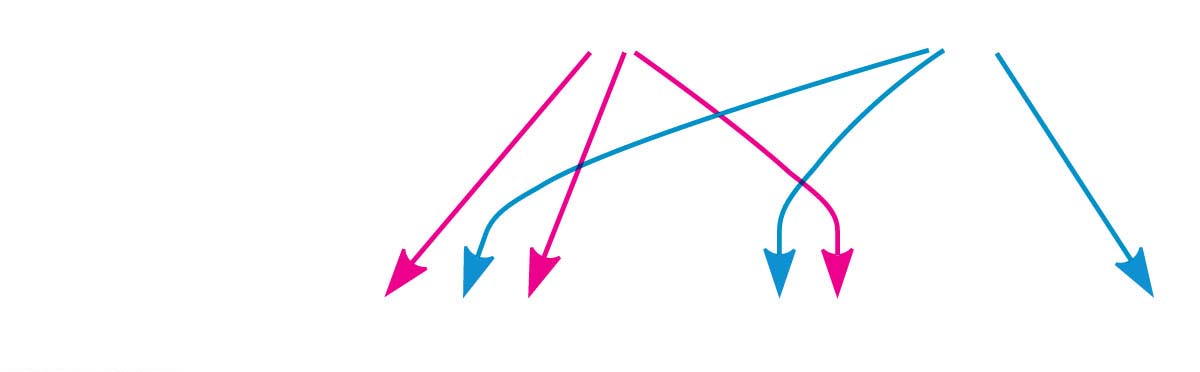 Reactants:
6 CO2
12 H2O
Products:
C6H12O6
6 H2O
6 O2
© 2016 Pearson Education, Inc.
[Speaker Notes: Figure 8.4 Tracking atoms through photosynthesis]
Photosynthesis as a Redox Process
Photosynthesis reverses the direction of electron flow compared to respiration
Photosynthesis is a redox process in which H2O is oxidized and CO2 is reduced
Photosynthesis is an endergonic process; the energy boost is provided by light
© 2016 Pearson Education, Inc.
Figure 8.UN01
becomes reduced
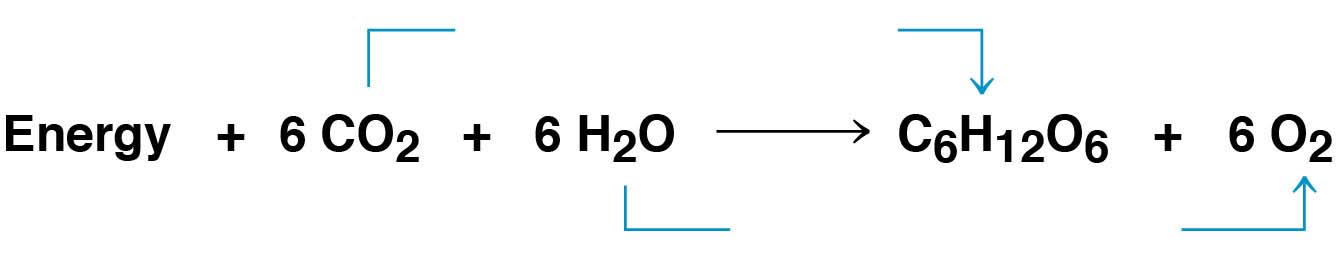 becomes oxidized
© 2016 Pearson Education, Inc.
[Speaker Notes: Figure 8.UN01 In-text figure, photosynthesis equation, p. 164]
The Two Stages of Photosynthesis: A Preview
Photosynthesis consists of the light reactions (the photo part) and Calvin cycle (the synthesis part)
The light reactions (in the thylakoids)
Split H2O
Release O2
Reduce the electron acceptor, NADP+, to NADPH
Generate ATP from ADP by adding a phosphate group, photophosphorylation
© 2016 Pearson Education, Inc.
The Calvin cycle (in the stroma) forms sugar from CO2, using ATP and NADPH
The Calvin cycle begins with carbon fixation, incorporating CO2 into organic molecules
© 2016 Pearson Education, Inc.
Animation: Photosynthesis
© 2016 Pearson Education, Inc.
Figure 8.5-s1
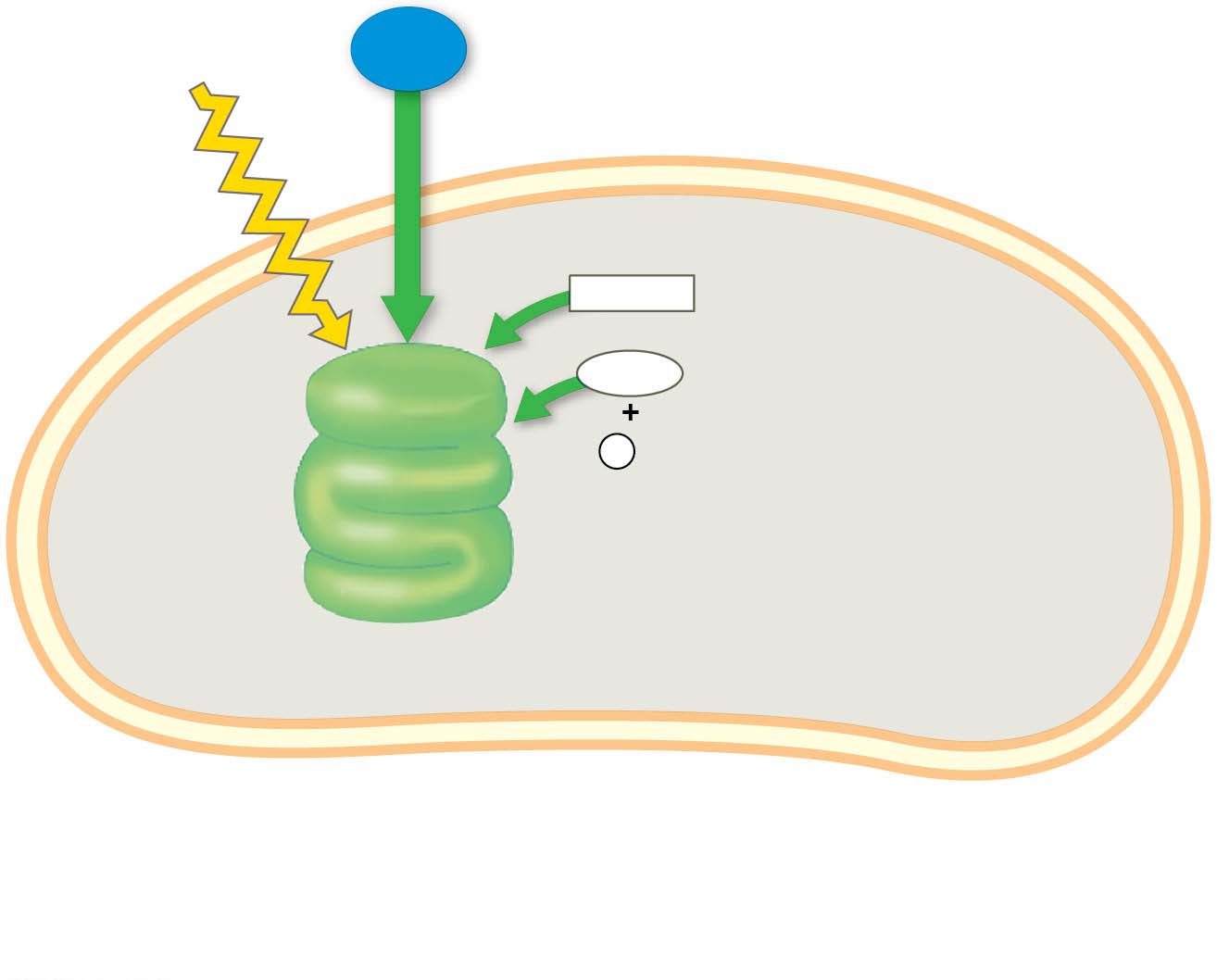 H2O
Light
NADP+
ADP
+
P
LIGHT
REACTIONS
i
Thylakoid
Stroma
Chloroplast
© 2016 Pearson Education, Inc.
[Speaker Notes: Figure 8.5-s1 An overview of photosynthesis: cooperation of the light reactions and the Calvin cycle (step 1)]
Figure 8.5-s2
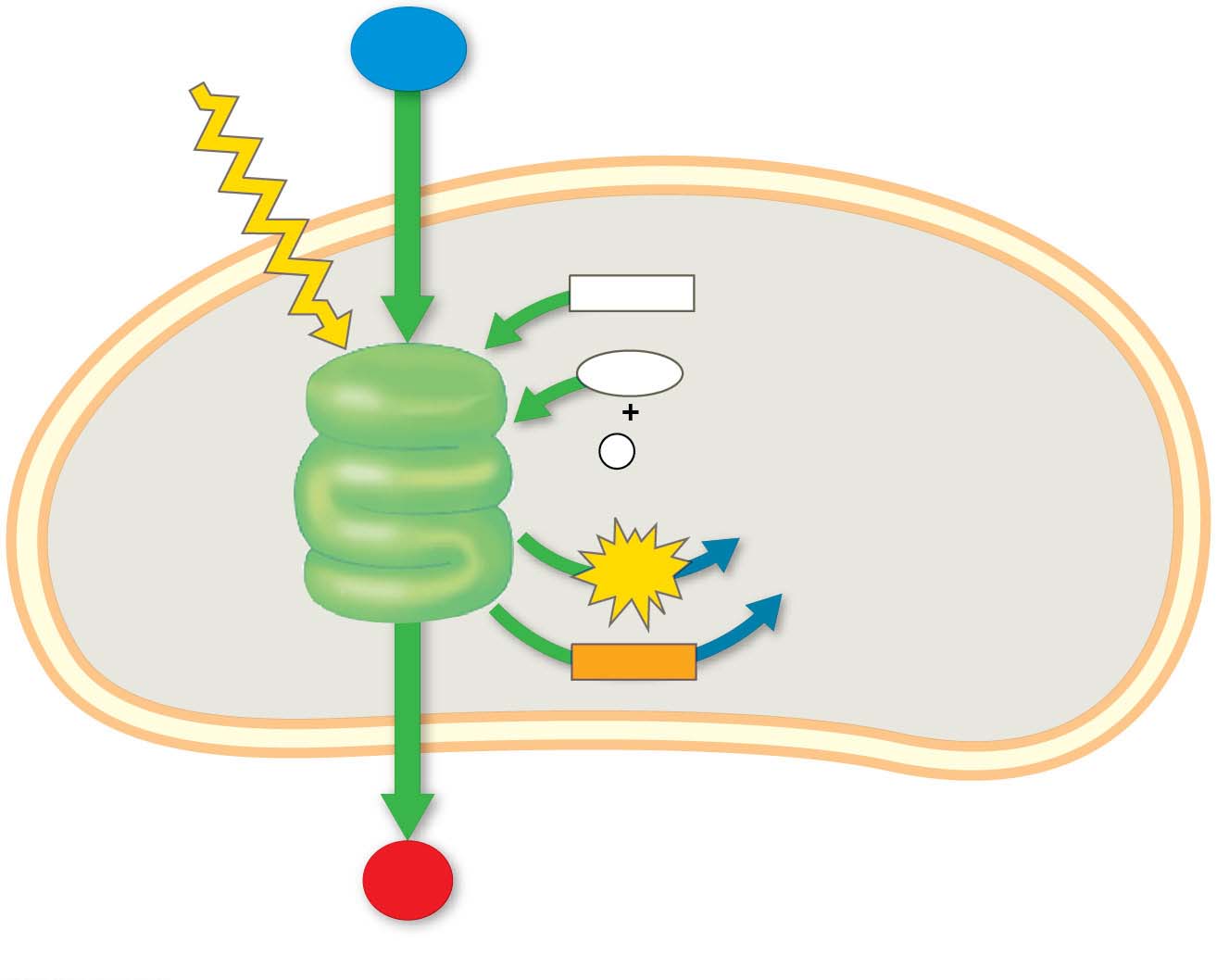 H2O
Light
NADP+
ADP
+
P
LIGHT
REACTIONS
i
ATP
Thylakoid
Stroma
N AD PH
Chloroplast
O2
© 2016 Pearson Education, Inc.
[Speaker Notes: Figure 8.5-s2 An overview of photosynthesis: cooperation of the light reactions and the Calvin cycle (step 2)]
Figure 8.5-s3
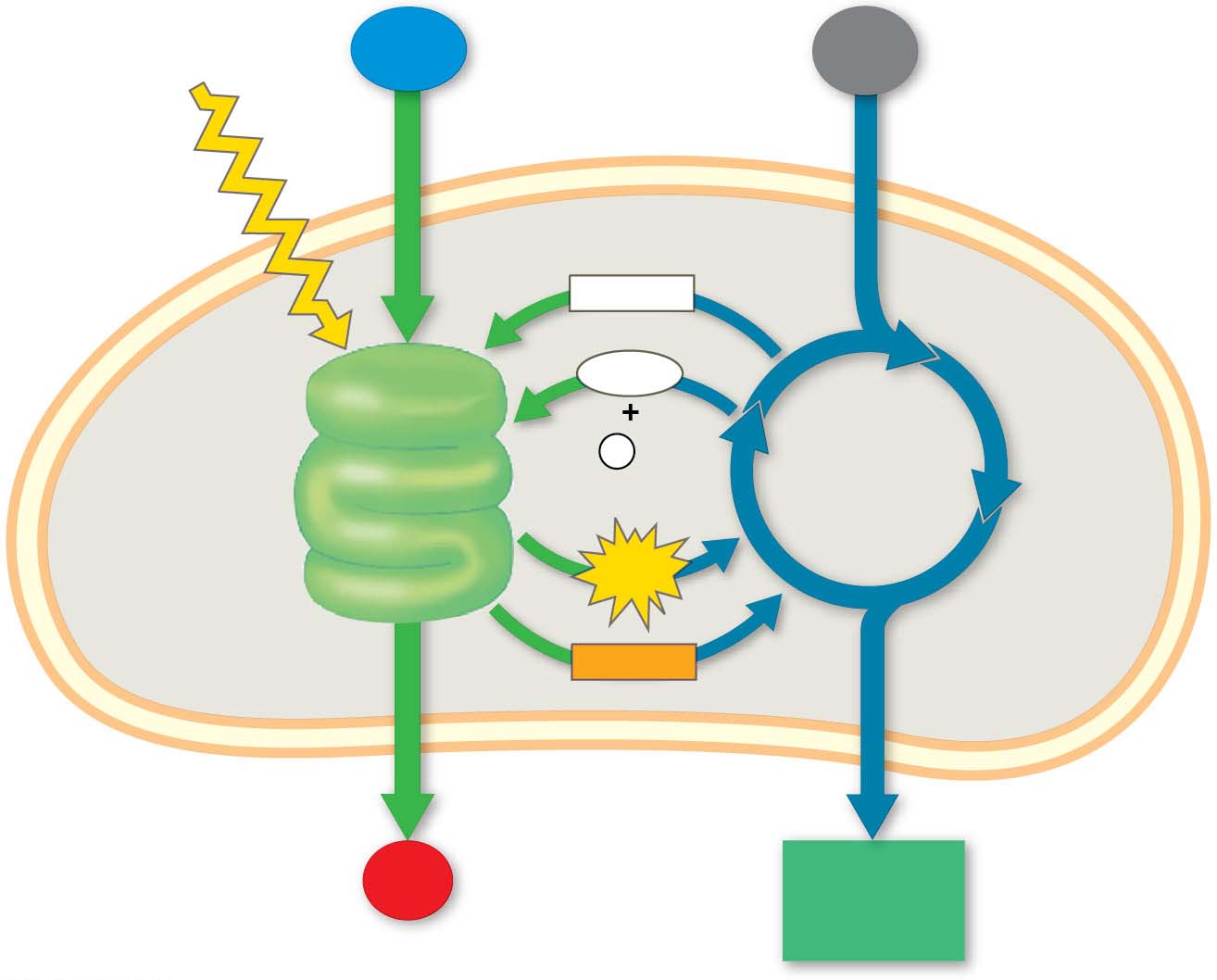 H2O
Light
CO2
NADP+
ADP
+
CA L VIN
CYCLE
P
LIGHT
REACTIONS
i
ATP
Thylakoid
Stroma
N AD PH
Chloroplast
O2
[CH2O]
(sugar)
© 2016 Pearson Education, Inc.
[Speaker Notes: Figure 8.5-s3 An overview of photosynthesis: cooperation of the light reactions and the Calvin cycle (step 3)]